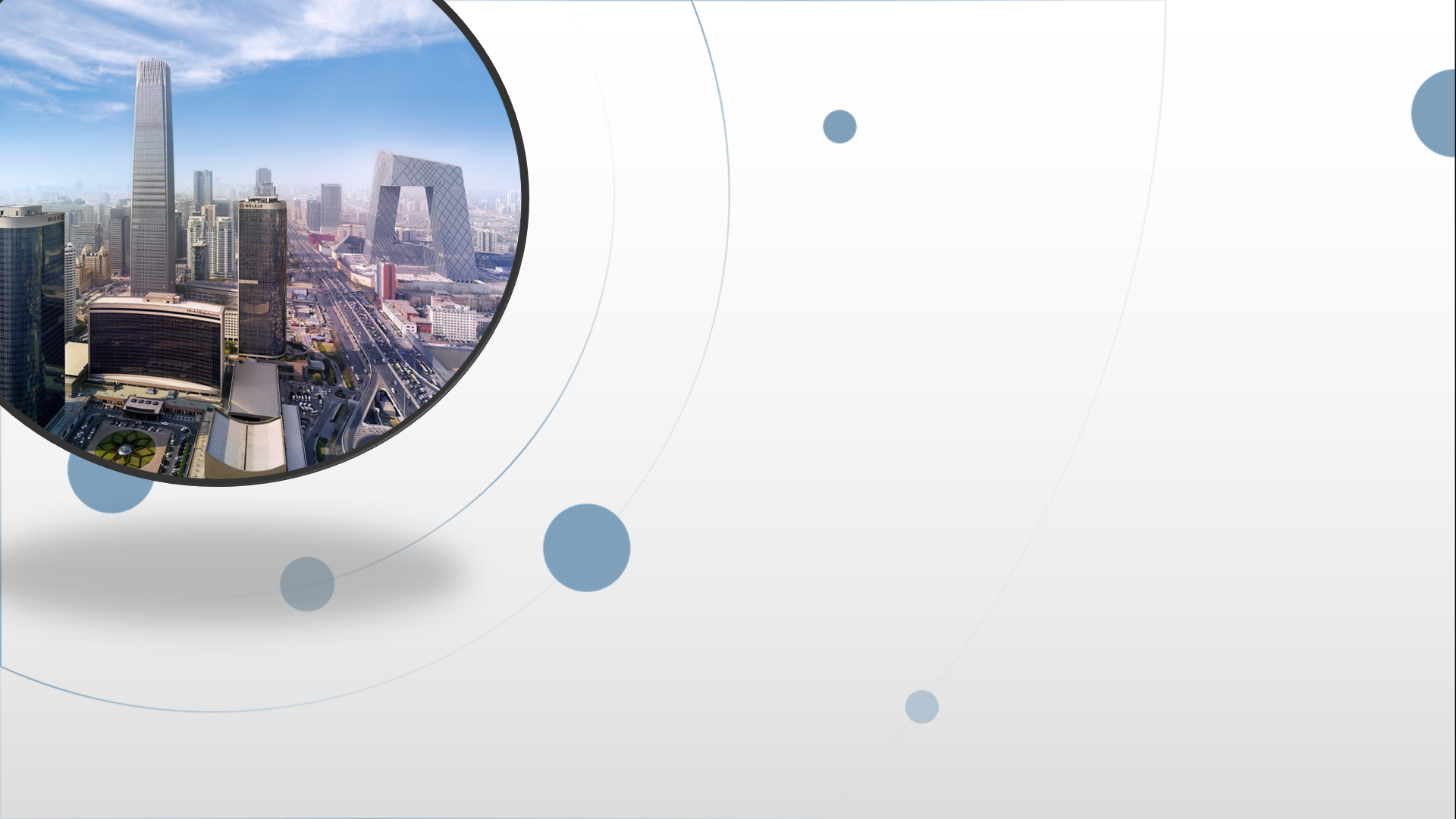 朝阳区线上课堂·高一年级政治
第10课时   综合探究2践行社会责任  促进社会进步推动绿色生产与绿色消费
清华大学附属中学朝阳学校   赵晋
经济与社会
第二单元  综合探究    践行社会责任  促进社会进步
主题二：推动绿色生产与绿色消费
一、探究活动目标（二）推动绿色生产与绿色消费
辨别与评价绿色生产和绿色消费行为, 
提出可行性建议;

树立正确的消费观,  
坚持简约适度、绿色低碳的生活方式,   
反对奢侈浪费和不合理消费。
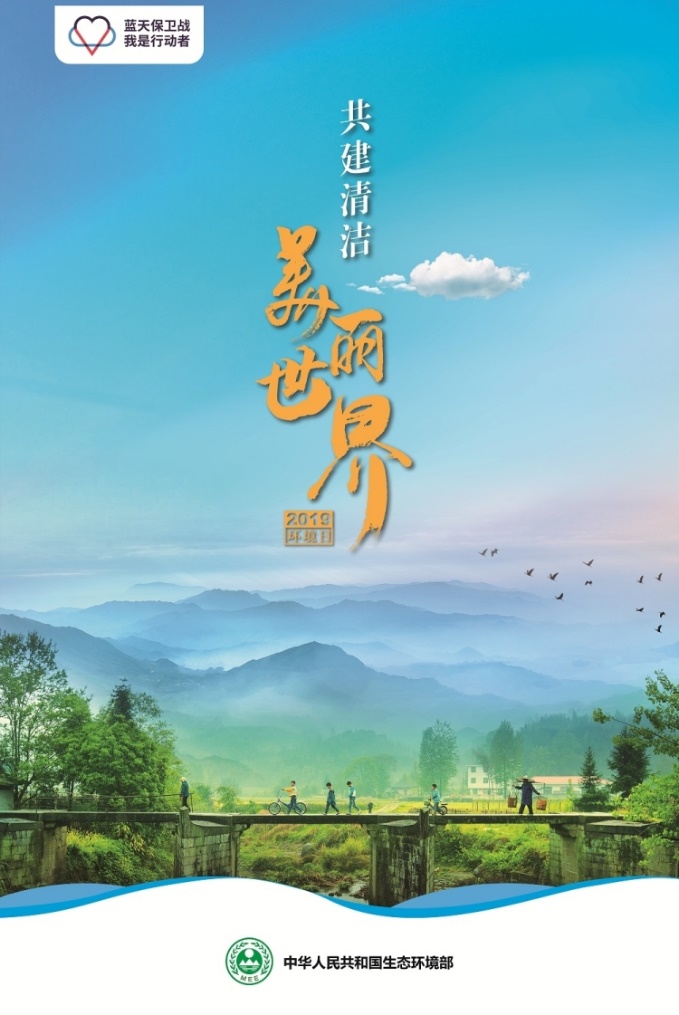 二、探究活动建议（二）推动绿色生产与绿色消费
围绕“如何推动绿色生产与绿色消费”议题，
   探究如何做到经济社会发展与生态文明建设相统一。

   搜集制造业、建筑业、农业领域开发应用节能环保技术的典型事例，
   举行研讨会，
   探究如何运用先进科学技术促进绿色生产。

   调查校园、社区、村庄采取的节约资源、保护环境的措施，
   对照绿色发展的先进经验，
   向有关部门和单位提出改进建议。

   设计关于家庭消费和个人消费的调查问卷，
   比较不同消费行为背后的消费心理和消费观念，
   撰写倡导绿色消费、合理消费的倡议书。
三、探究路径参考（二）推动绿色生产与绿色消费
如今，绿色生产、绿色生活有了很多令人耳目一新的实践。
    某竹业企业在注重竹产品环境价值的同时注重保护生物多样性，在原料采购时注重保障种植者利益，在生产工艺上控制使用化学材料，在产品生产全过程中关注可持续发展。
    某制衣企业生产过程中的废碱液被用于电厂的脱硫，使发电厂二氧化碳年排放量大幅减少。
    某住宅建设企业改变传统的手工建造方式，加强住宅构件标准化生产，减少现场翻砂制浆，降低了建筑材料损耗，单位施工面积节能20%，节水63%，节约木材87%。
    某学校大力推进电子化办公，降低纸张消耗，减少案卷存放空间。
    1. 有人认为，保护生态环境会影响经济发展。
              你是否同意?  简要说明理由。

    2. 反思生活中不合理、不绿色的消费现象，结合身边的实际，
              就如何建设绿色学校、绿色家庭或绿色社区，提出你的建议。
三、探究路径参考
如今，绿色生产、绿色生活有了很多令人耳目一新的实践。
    某竹业企业在注重竹产品环境价值的同时注重保护生物多样性，在原料采购时注重保障种植者利益，在生产工艺上控制使用化学材料，在产品生产全过程中关注可持续发展。
    某制衣企业生产过程中的废碱液被用于电厂的脱硫，使发电厂二氧化碳年排放量大幅减少。
    某住宅建设企业改变传统的手工建造方式，加强住宅构件标准化生产，减少现场翻砂制浆，降低了建筑材料损耗，单位施工面积节能20%，节水63%，节约木材87%。
    某学校大力推进电子化办公，降低纸张消耗，减少案卷存放空间。
    1. 有人认为，保护生态环境会影响经济发展。
              你是否同意?  简要说明理由。

    2. 反思生活中不合理、不绿色的消费现象，结合身边的实际，
              就如何建设绿色学校、绿色家庭或绿色社区，提出你的建议。
1. 有人认为，保护生态环境会影响经济发展。
     你是否同意?  简要说明理由。
①认为保护生态环境会影响经济发展，
  是把生态环境保护和经济发展对立起来的看法，是片面的。
②经济发展与生态环境保护的关系，归根到底是人与自然的关系。
  在人类社会发展过程中，人们对待自然的态度，
  从远古时代的崇拜与适应，到近代的征服与对抗，再到当代的反省与保护，
  是一个不断提高认识和改进实践的过程。
③我们要建设的现代化是人与自然和谐共生的现代化，
  经济发展不应是对资源和生态环境的竭泽而渔，
  生态环境保护不应是舍弃经济发展的缘木求鱼，
  而是要坚持在发展中保护、在保护中发展，
  实现经济社会发展与人口、资源、环境相协调。
④我们要坚持和贯彻新发展理念，
  深刻认识保护生态环境就是保护生产力、改善生态环境就是发展生产力，
  坚决摒弃以牺牲生态环境换取一时一地经济增长的做法。
2. 反思生活中不合理、不绿色的消费现象，结合身边的实际，
      就如何建设绿色学校、绿色家庭或绿色社区，提出你的建议。

（1）日常生活中存在很多不合理、不绿色的消费现象，
     如浪费水电资源、浪费粮食、过度包装、使用一次性木筷等。
（2）
①倡导简约适度、绿色低碳的生活方式，
  反对奢侈浪费和不合理消费。
②树立绿色环保理念，形成保护环境、节约资源、绿色消费良好氛围；

③加强环保教育，普及环保知识，宣传国情国策、环保法律、环保公德；
④提升校园环境质量，整体把握校园环境规划，植树种花，垃圾分类；
⑤鼓励环保实践，通过实践活动影响师生具体行为，
  如举办环保主题班会、环保知识竞赛、环保板报设计竞赛等。
四、理论评析（二）推动绿色生产与绿色消费
1.我们要建设的现代化是人与自然和谐共生的现代化。
    生态环境没有替代品，用之不觉，失之难存。
    环境就是民生，青山就是美丽，蓝天也是幸福，绿水青山就是金山银山；
    保护环境就是保护生产力，改善环境就是发展生产力。
    在生态环境保护上，一定要树立大局观、长远观、整体观，不能因小失大、顾此失彼、寅吃卯粮、急功近利。
绿色发展深入推进，生态文明建设催生新机遇
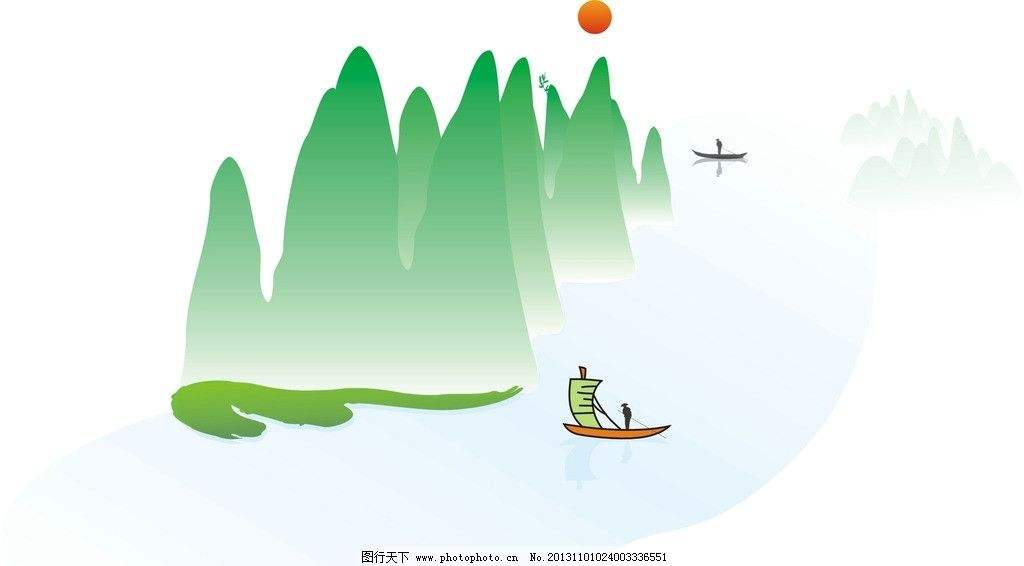 坚持“绿水青山就是金山银山”理念，加快实现经济与资源环境协调可持续发展，促进人与自然的和谐共生
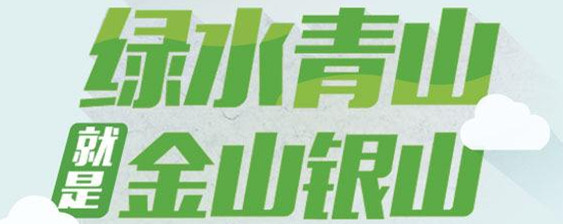 生态保护和环境治理业投资增长43%
环境监测及治理服务投资增长39.7%
绿色产业发展加快
节能环保领域
发展明显加速
2018年
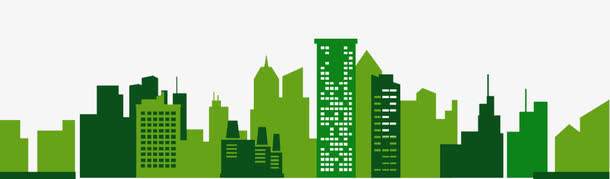 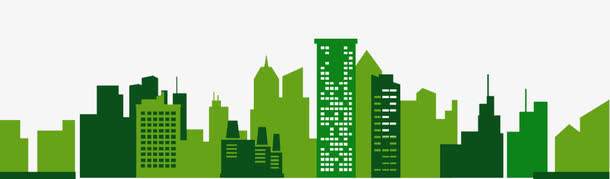 至2019年7月——污染防治成效继续显现
全国337个地级市以上城市空气质量优良天数比例为76.9%
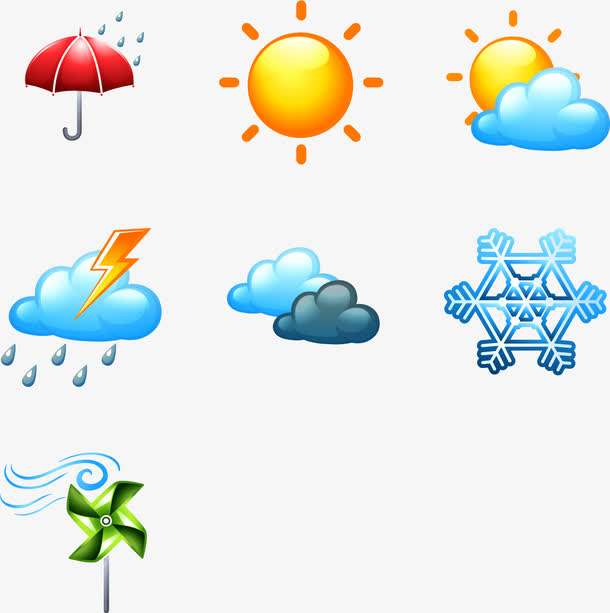 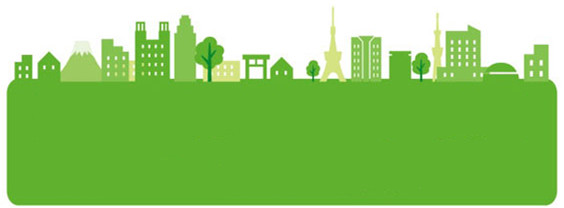 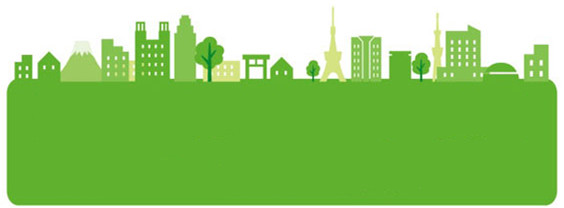 万元GDP能耗下降
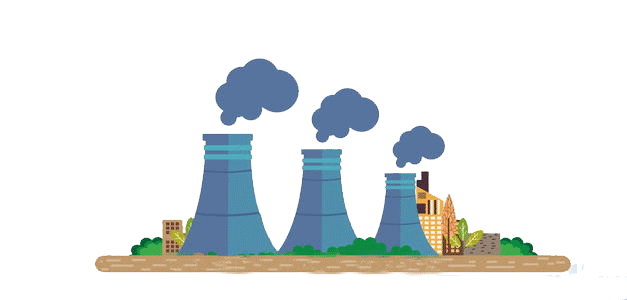 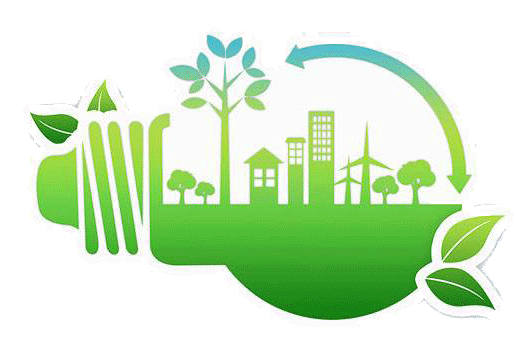 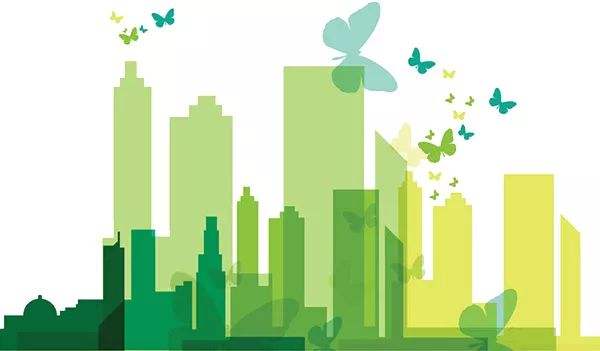 清洁能源消费量比重提高
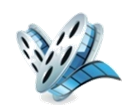 四、理论评析
2.倡导简约适度、绿色低碳的生活方式;
   反对奢侈浪费和不合理消费;
   创建节约型机关、绿色家庭、绿色学校和绿色社区。
四、理论评析
绿色消费：以节约资源和保护环境为特征的消费行为，主要表现为
          崇尚勤俭节约，减少损失浪费，
          选择高效、环保的产品和服务，
          降低消费过程中的资源消耗和污染排放。

为什么要促进绿色消费？
    ①传承中华民族勤俭节约传统美德，弘扬社会主义核心价值观；

    ②顺应消费升级趋势，推动供给侧改革，培育新的经济增长点；

    ③缓解资源环境压力，建设生态文明。
四、理论评析
3.生活方式变化推动着人们消费观念的更新,   
   也带来不同消费观念的碰撞。
4.做理智的消费者，践行正确的消费原则。
    量入为出,   适度消费；
    避免盲从,   理性消费；
    保护环境,   绿色消费；
    勤俭节约,   艰苦奋斗；
四、理论评析
5. 绿色发展，国策保障，法治护航
  1979年，通过第一部环境保护法。
  1983年，将保护环境确立为基本国策。
  1994年，审议通过《中国21世纪议程》，成为世界上
          第一个制定实施本国可持续发展战略的国家。
  2000年，将保护生态环境全面纳入国民经济与社会发展规划。
  2013年以来，中国全面加快推进生态文明建设，
          提出《关于加快推进生态文明建设的意见》。
  已经形成了资源节约和环境保护法律体系，
  包括30多部法律、40多部行政法规、80多件部门规章。
  ——2016年12月1日《发展权：中国的理念、实践与贡献》白皮书
四、理论评析
5. 绿色发展，国策保障，法治护航
《中华人民共和国环境保护法》
农业法
渔业法
节约能源法
可再生能源法
野生动物保护法
清洁生产促进法
循环经济促进法
城乡规划法
海洋环境保护法
环境保护税法 
环境影响评价法
环境噪声污染防治法
土壤污染防治法
防沙治沙法 
水污染防治法
大气污染防治法
放射性污染防治法
固体废物污染环境防治法
土地管理法
矿产资源法
水土保持法
水法
森林法
草原法
煤炭法
气象法
海域使用管理法
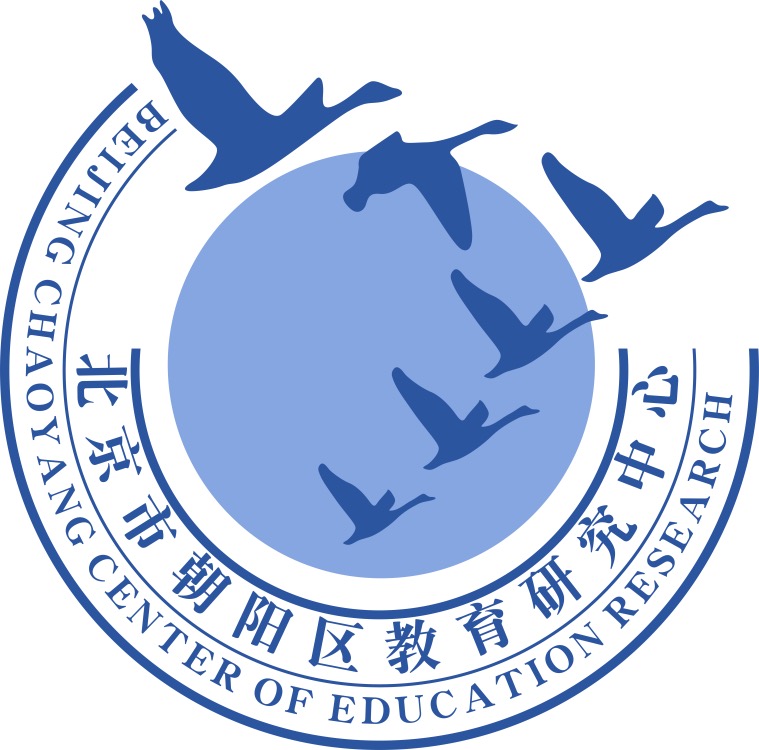 谢谢您的观看
北京市朝阳区教育研究中心  制作